Graphics
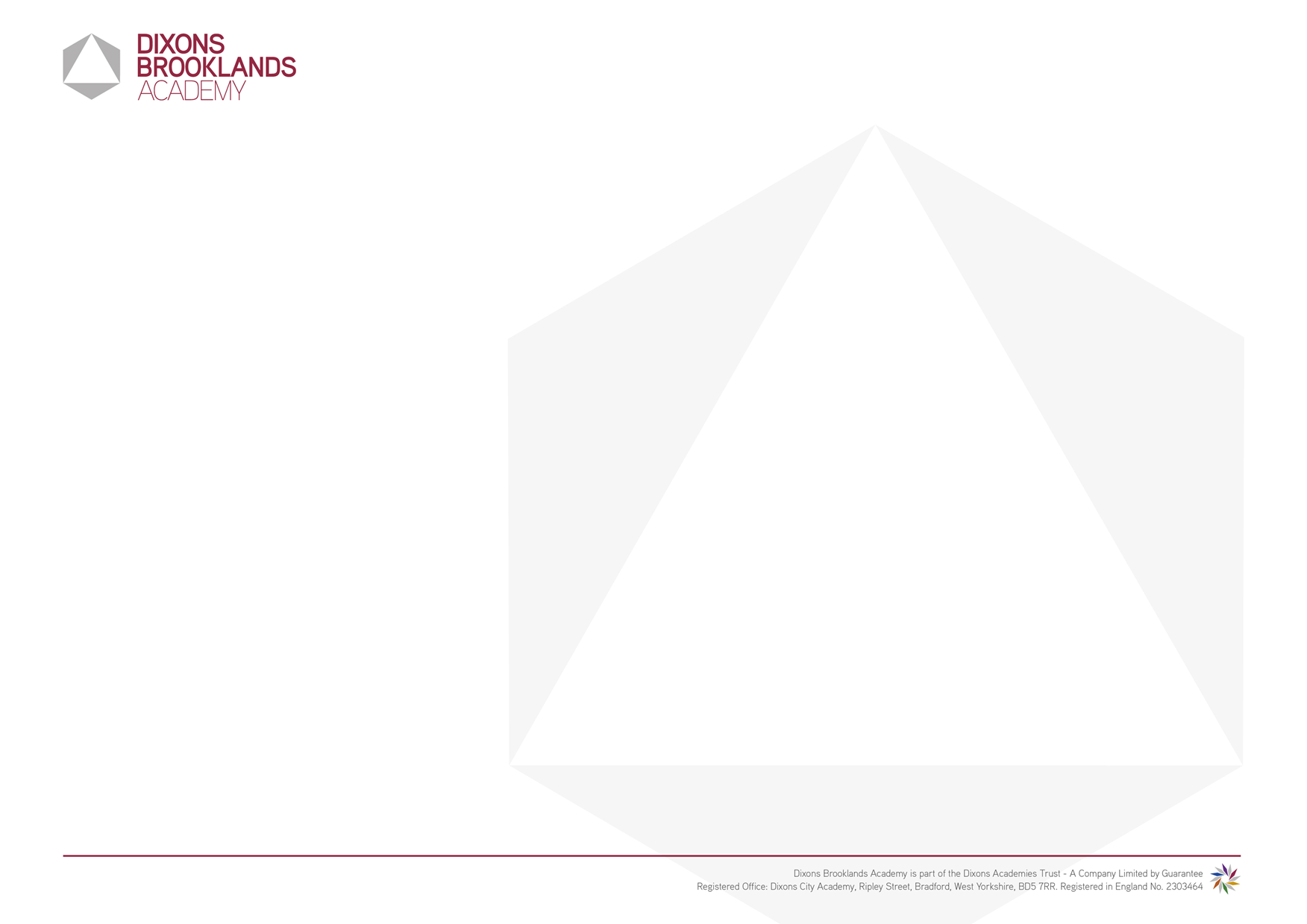 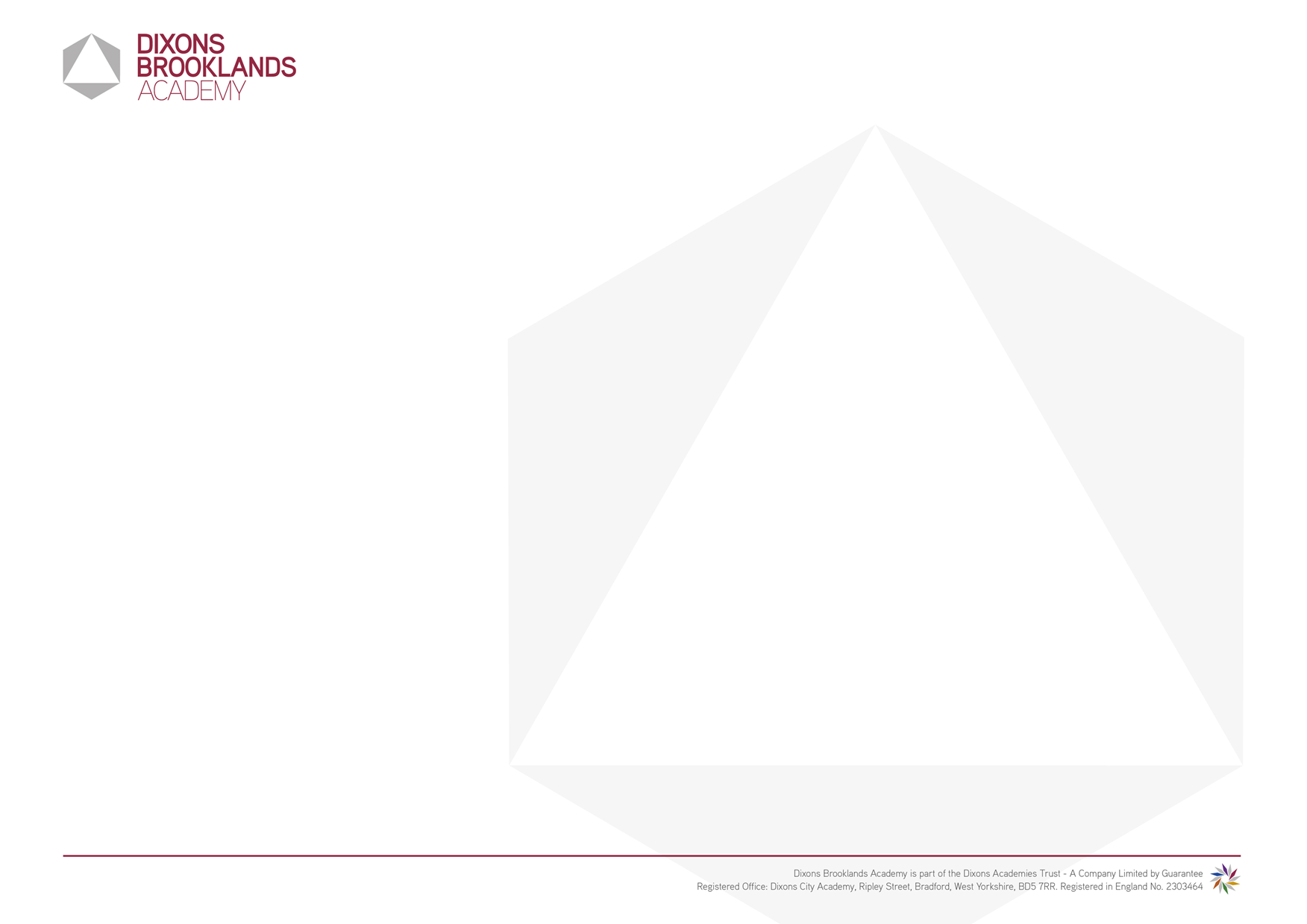 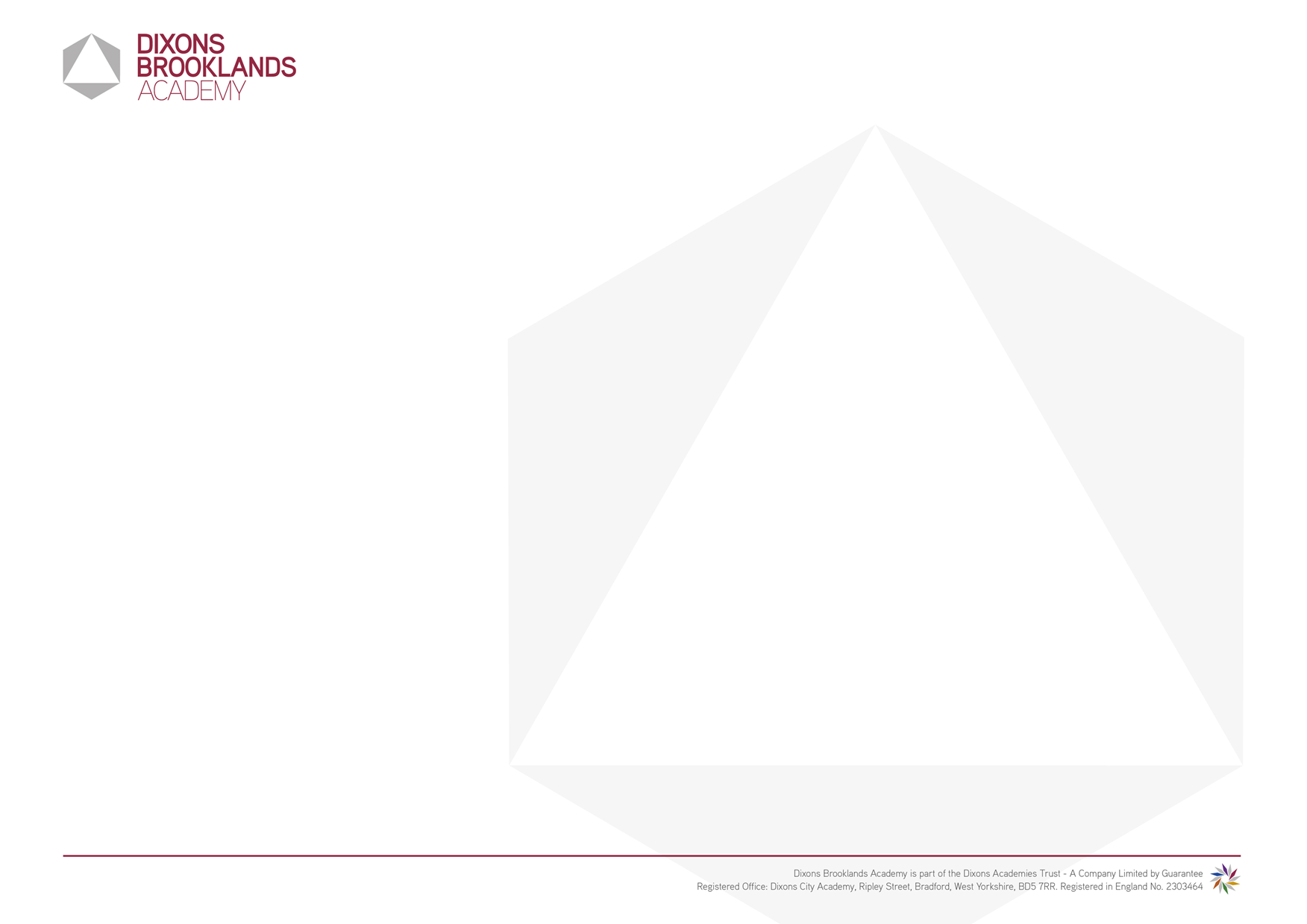 Graphics Term 6 LTP – Year 10
Photography
Photography
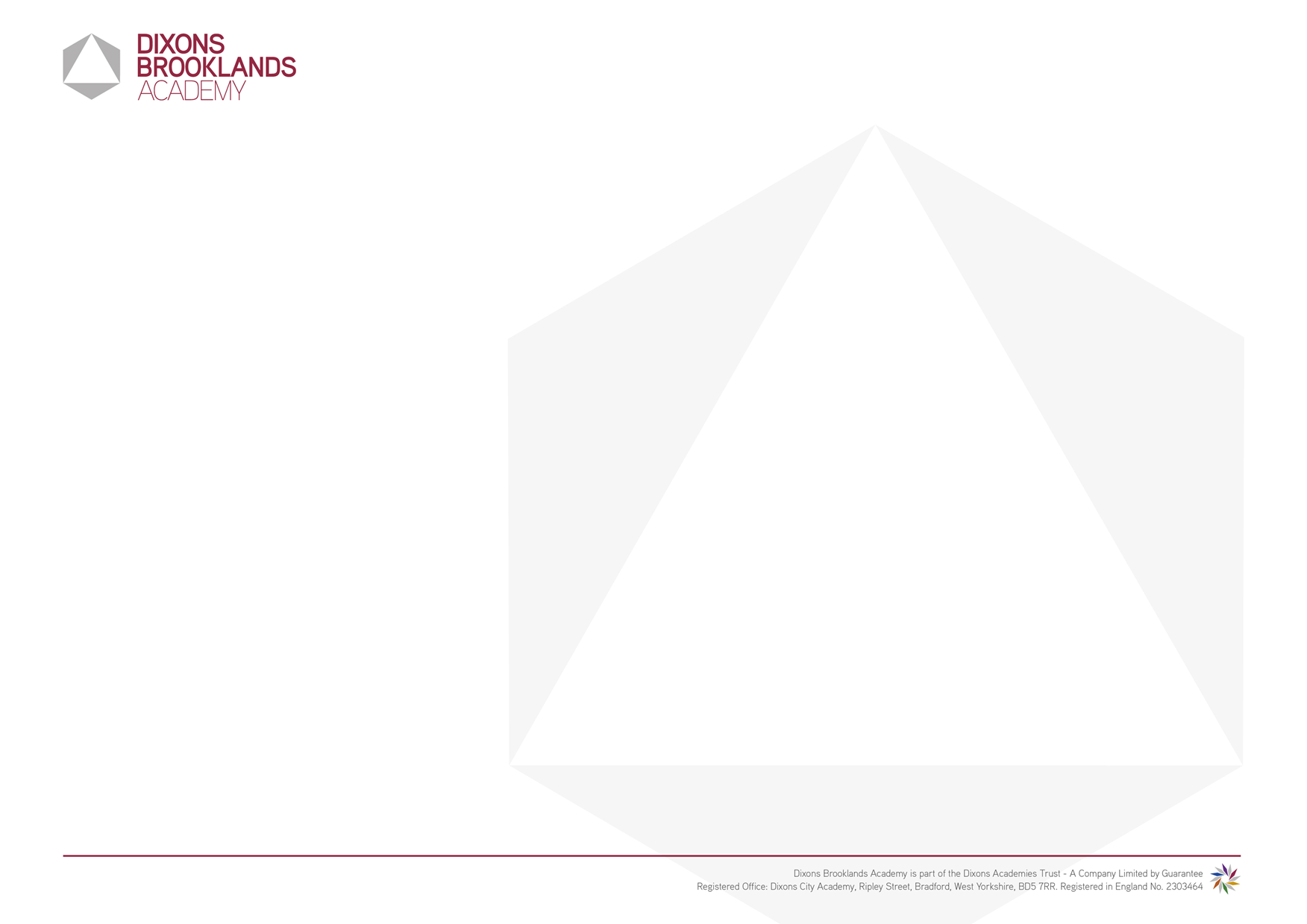 Photography
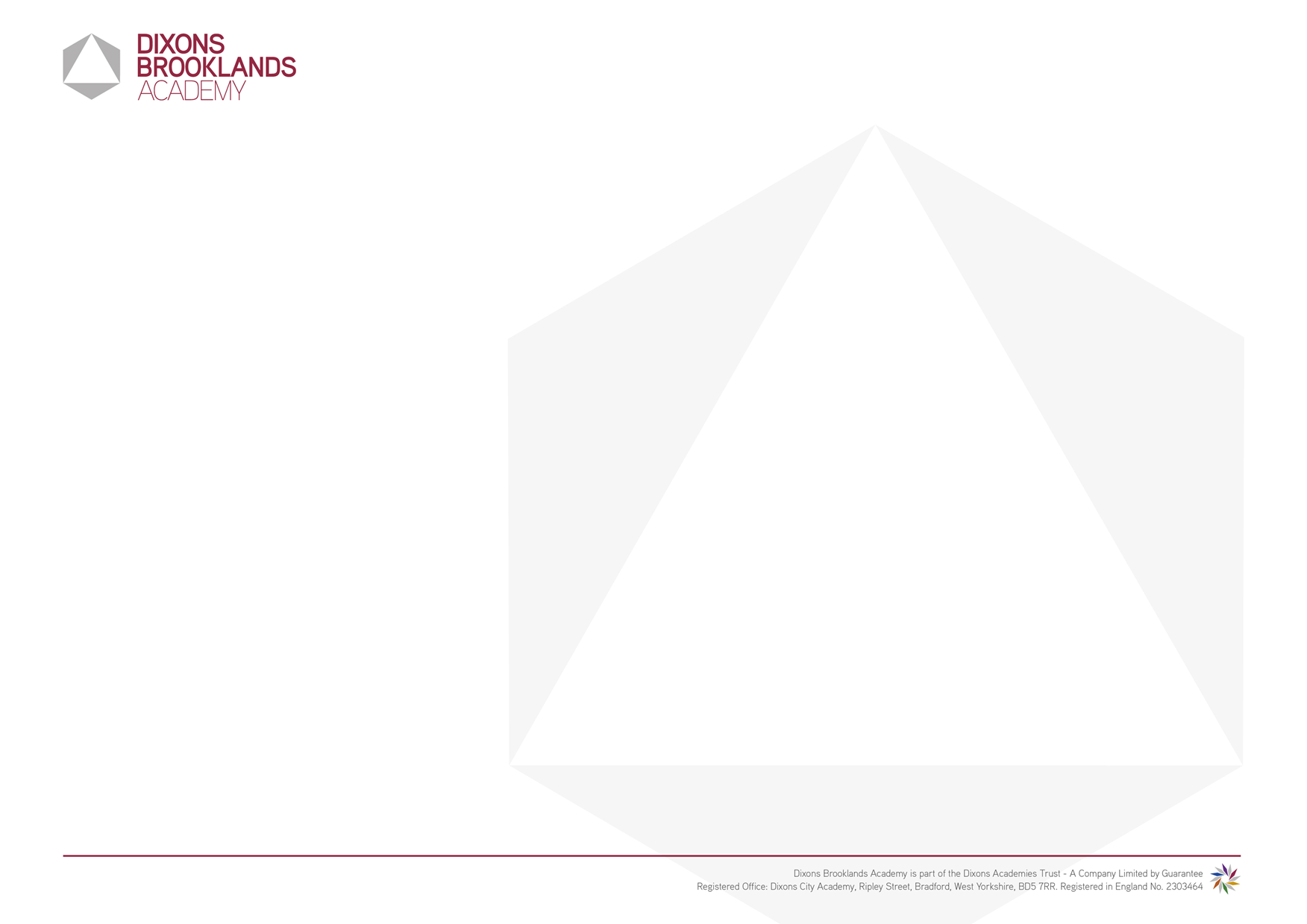 Photography
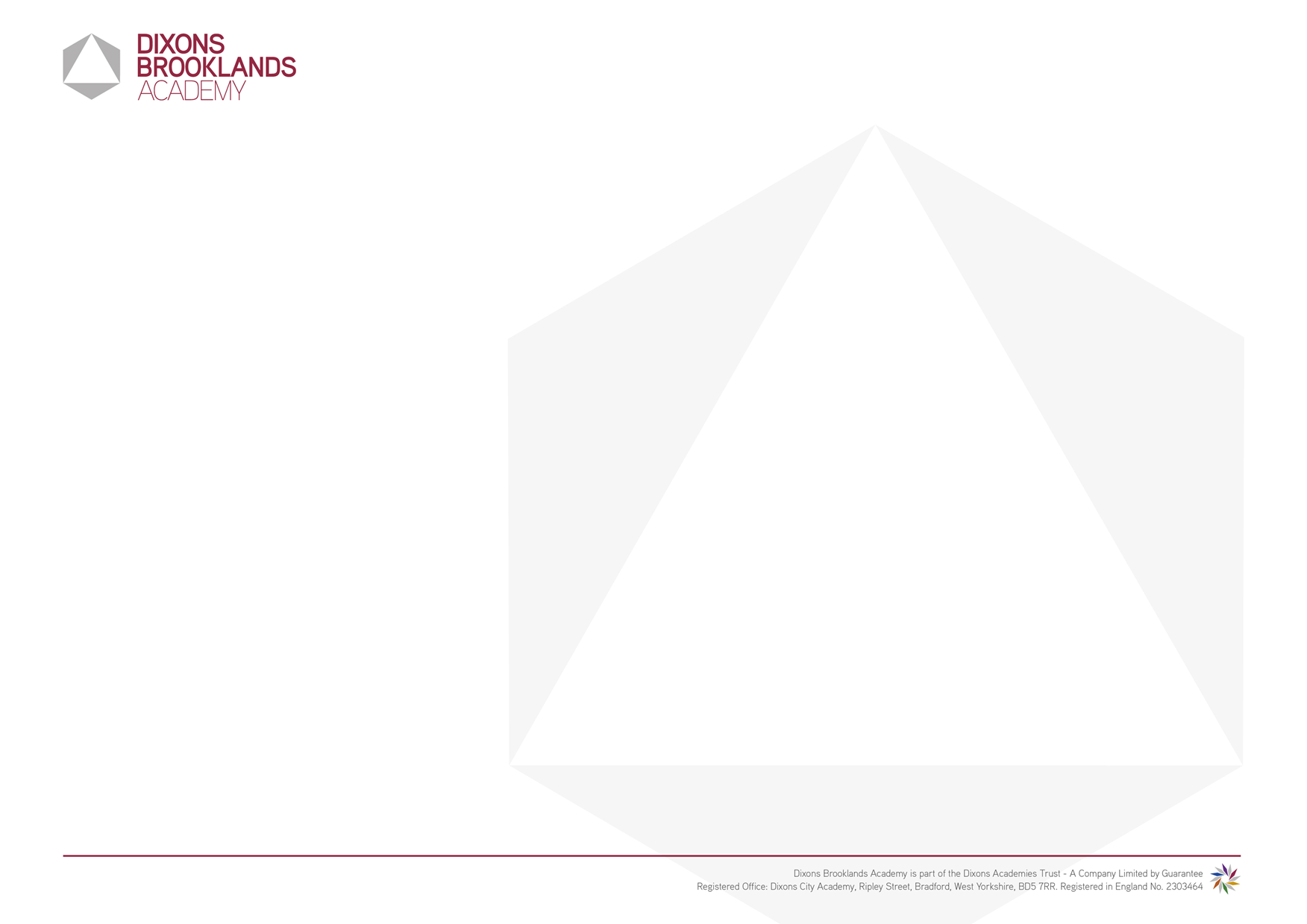 Photography  Term 6 LTP – Year 10
3D Design
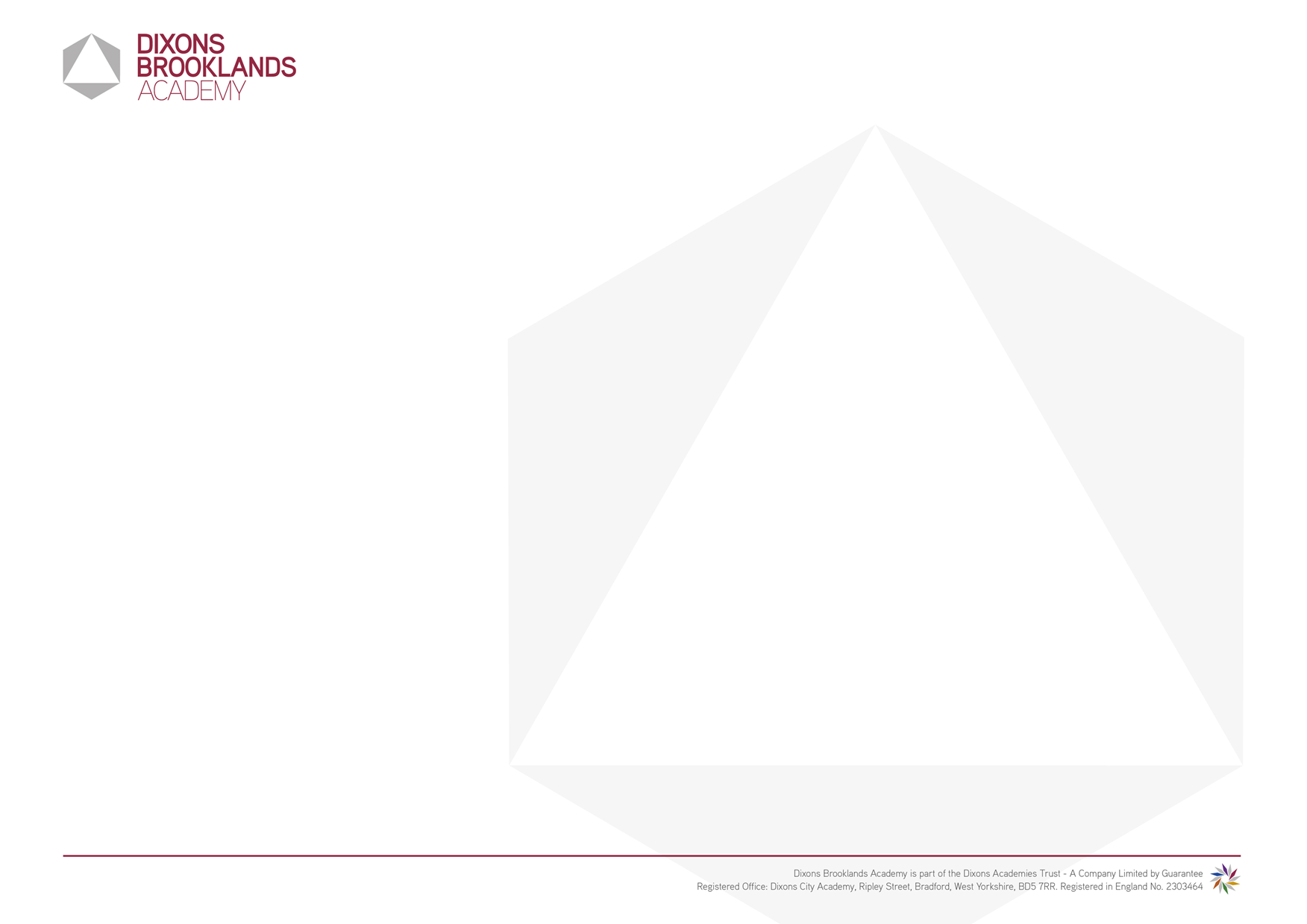 3D
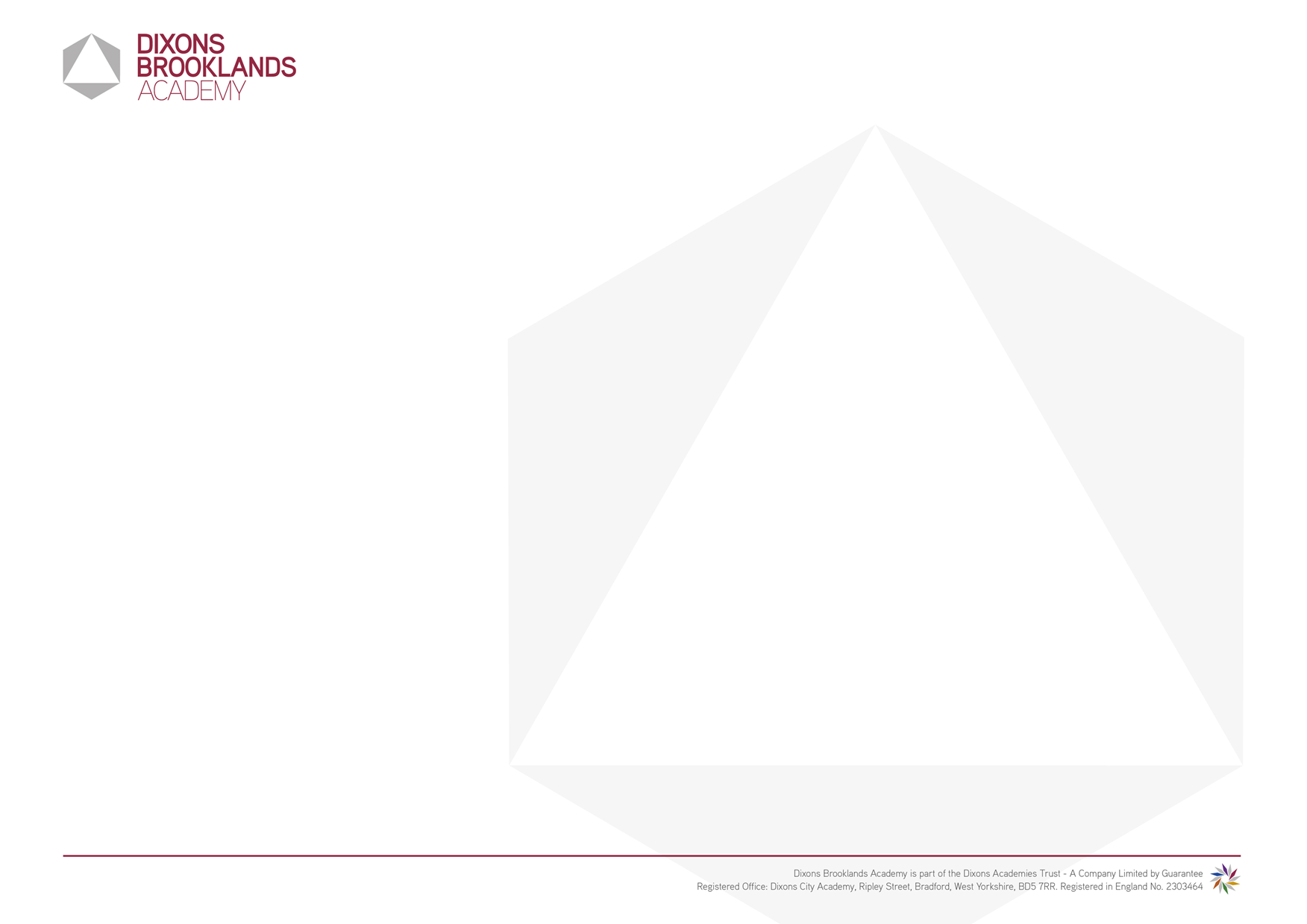 3D
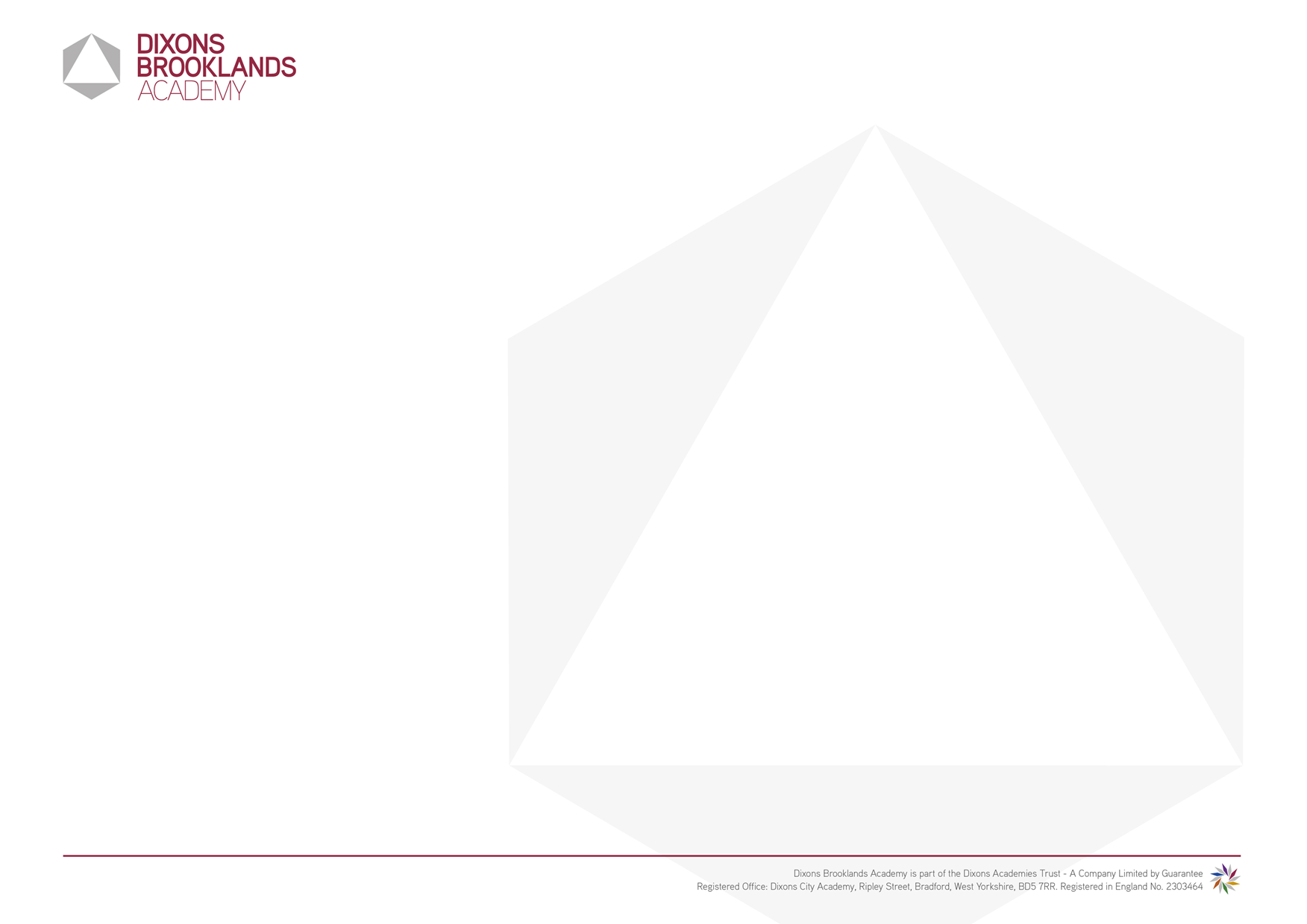 3D
3D Term 6 LTP – year ten
Construction